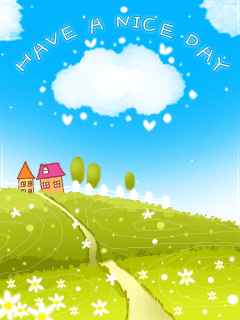 CHỦ ĐỀ : Trường mầm non
ĐỀ Tài: Tô màu áo của cô giáo
Lớp: 25-36 tháng
Giáo viên: Nguyễn Thị Liễu
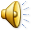 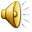 Quan sát tranh:
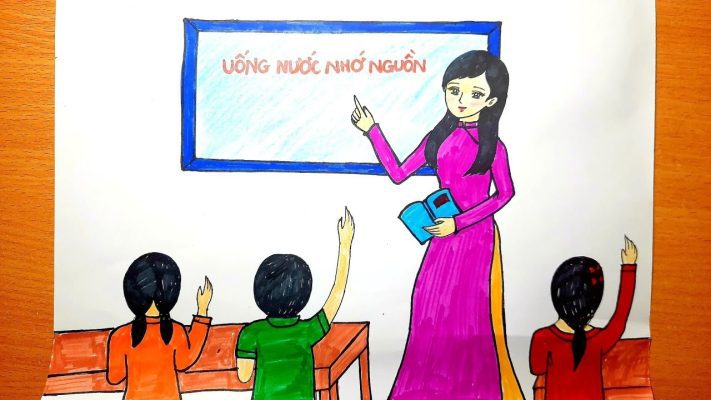 Cô làm mẫu:
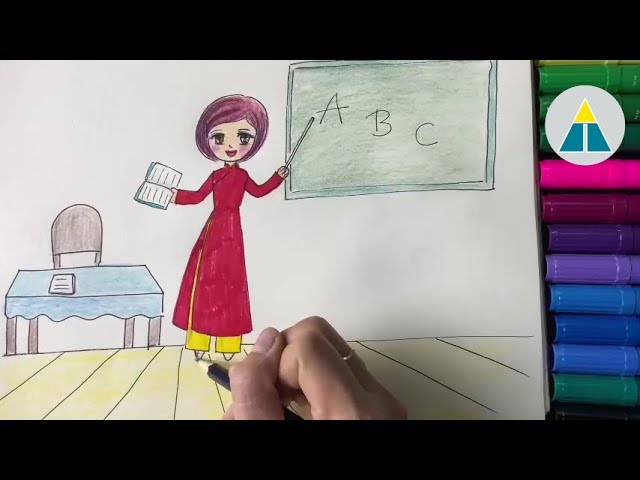 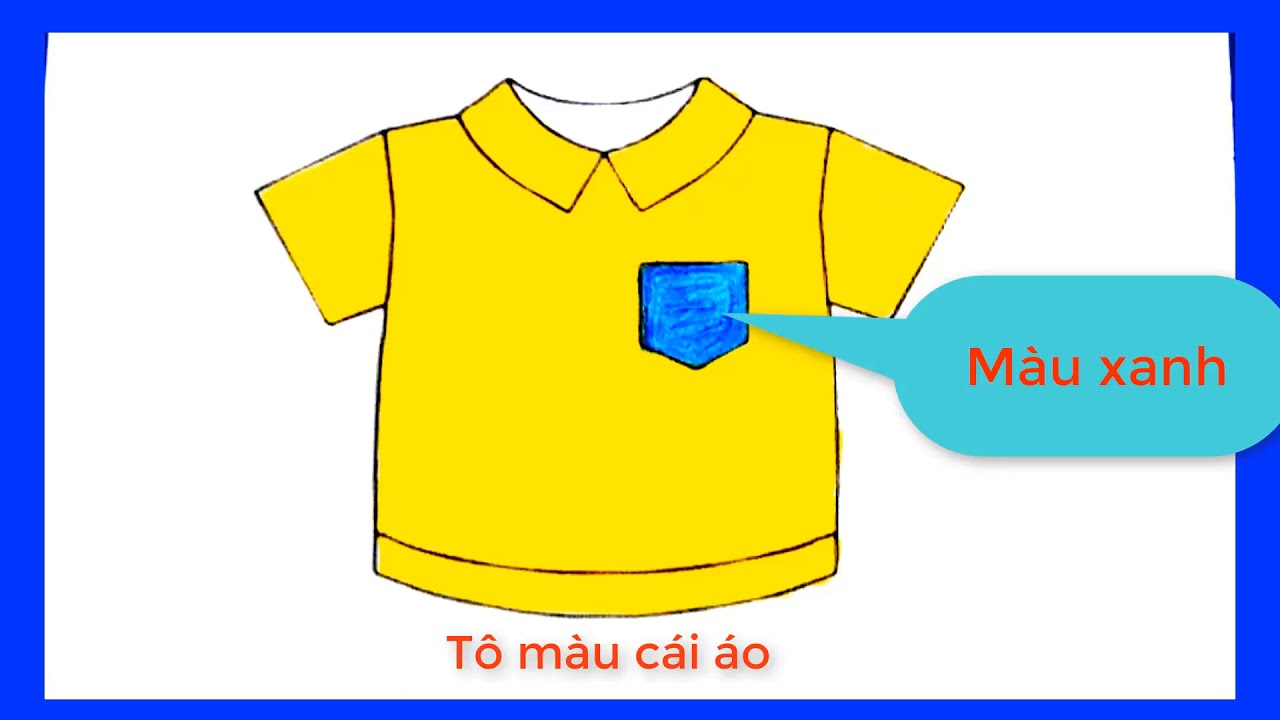 Bay lên trời rất thú
Nhớ mẹ phải quay về
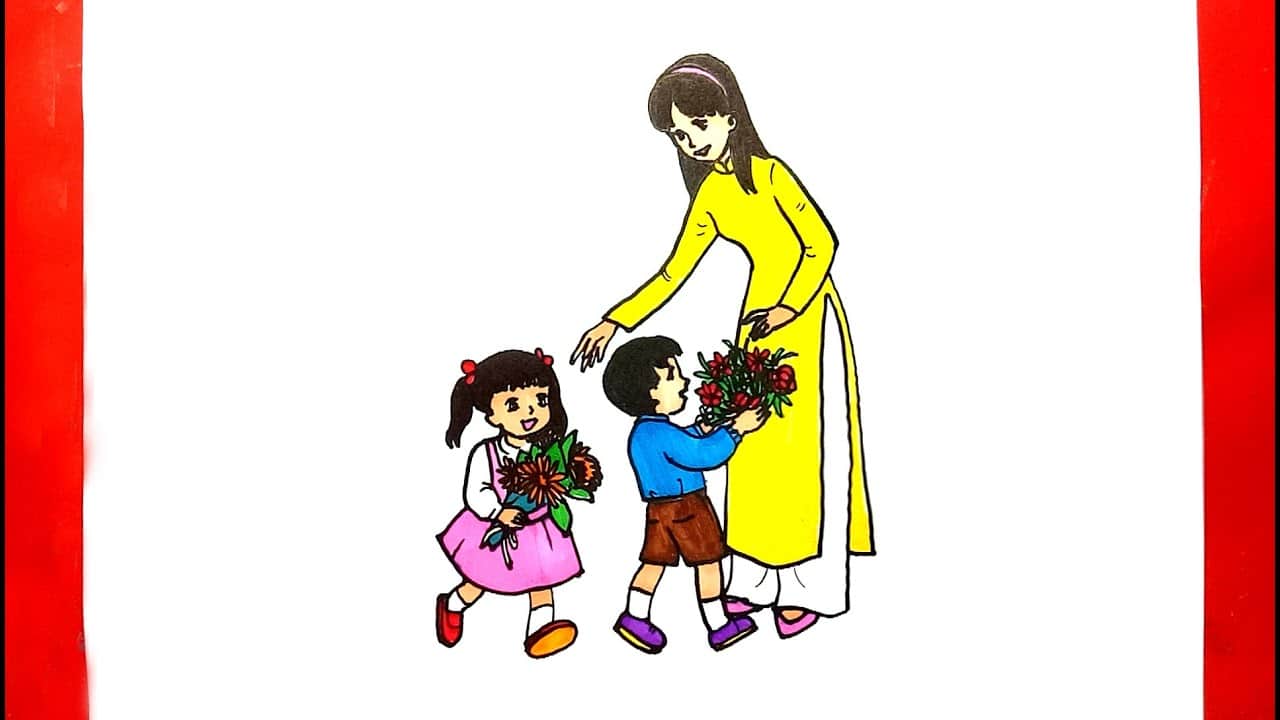 Trẻ thực hiện:
Nhận xét sảm phẩm
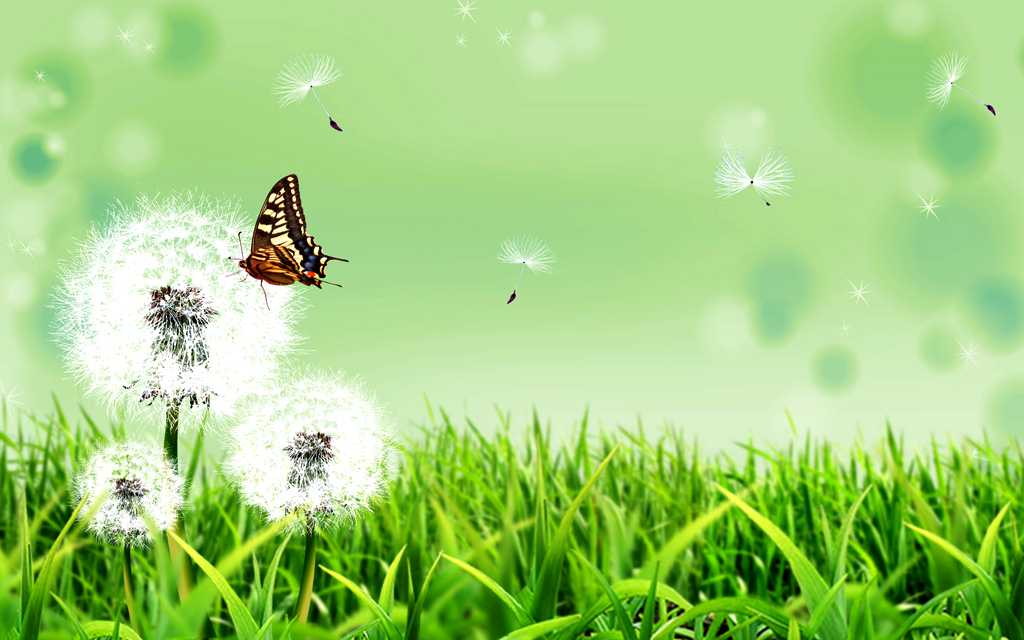 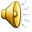 KÍNH CHÚC CÁC CÔ MẠNH KHỎE
CHÚC CÁC CHÁU CHĂM NGOAN